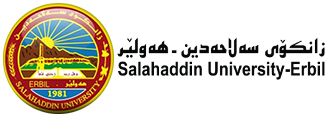 كلية العلوم الاسلامية قسم :التربية الدينية
علم النفس التربوي
مدرس المادة
الدكتور الحقوقي
احمد سيده
العام الجامعي 2019-2020
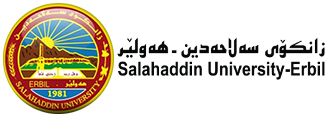 علم النفس التربوي
يعتبر ميدان علم النفس من ميادين الدراسات الحديثة؛ وليدة القرن العشرين، وان كانت الممارسات الفعلية له قديمة عندما كان علم النفس يعيش في أحضان الفلسفة قبل مئة عام خلت، ولقد تطور علم النفس في السنوات الأخيرة تطورا كبيرا؛ وذلك بسب تراكم المعرفة.
علم النفس التربوي
النشأة
التعريف
الأهمية
الأهداف
المجالات
علاقة علم النفس التربوي بفروع علم النفس
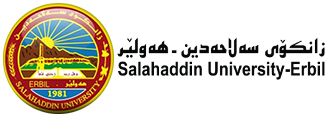 علم النفس التربوي
"الدراسة العلمية للسلوك الإنساني الذي يصدر خلال العمليات التربوية "  
وبعبارة أخرى هو "العلم الذي يهتم بعمليات التعلّم والتعليم  أو التدريس  الذي يتلقاه التلاميذ في المواقف المدرسية.
علم النفس التربوي
النشأة
التعريف
الأهمية
الأهداف
المجالات
علاقة علم النفس التربوي بفروع علم النفس :
1- علم النفس العام
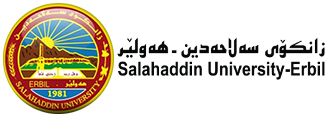 نشاط(1-1)
1- مع أفراد مجموعتك وضح :
أ- الفرق بين التعريفين
ب- عرفه علم النفس التربوي بتعريف من إنشاءك
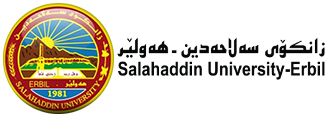 علم النفس التربوي
استبعاد ما ليس صحيحا حول العملية التربوية .
تزويد المعلم بالمبادئ الصحيحة التي تفسر التعلم والتدريس .
ارشاد المعلم في ممارسته لمهنة التعليم .
تدريب المعلم على التفسير العلمي للتربية
مساعدة المعلم على التنبؤ بسلوك التلميذ .
علم النفس التربوي
النشأة
التعريف
الأهمية
الأهداف
المجالات
علاقة علم النفس التربوي بفروع علم النفس :
1- علم النفس العام
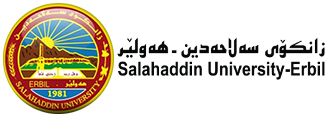 علم النفس التربوي
تنمية المبادئ والمفاهيم النفسية
تطبيق هذه المبادئ من أجل تعلم أفضل .
فالهدف الأول هدف نظري ، أما الثاني فهو هدف تطبيقي ، اذ ننقل ما تم معرفته من مفاهيم نفسية ونعمل على تنظيمها ، اي تنظيم تلك المعارف والنظريات والمبادئ في أشكال تمكن المعلمين من استخدامها واختبارها وبيان مدى صدقها وفعاليتها وأثرها في هذه العملية
علم النفس التربوي
النشأة
التعريف
الأهمية
الأهداف
المجالات
علاقة علم النفس التربوي بفروع علم النفس :
1- علم النفس العام
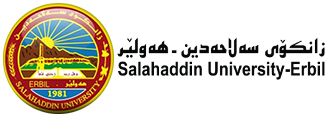 علم النفس التربوي
النمو الجسمي والانفعالي والمعرفي والاجتماعي والخلقي 
التعلم ونظرياته وطرق قياسه والعوامل المؤثرة فيه .
الذكاء والقدرات العقلية وسمات الشخصية وقياسها .
التحصيل وأسس بناء الاختبارات التحصيلية .
التفاعل الاجتماعي بين الطلاب وبين الطلاب والمعلمين .
الصحة النفسية للفرد .
علم النفس التربوي
النشأة
التعريف
الأهمية
الأهداف
المجالات
علاقة علم النفس التربوي بفروع علم النفس :
1- علم النفس العام
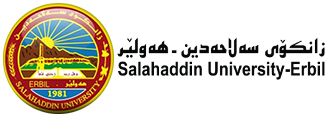 نشاط (1-2)
تعاون مع أفراد مجموعتك لتضع سؤالين عن كل شريحة مما يأتي :
السؤال الأول : يكون صح خطأ
السؤال الثاني : اختيار من متعدد
استوقفني كي تتأكد من اكتمال سؤالك .
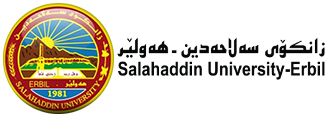 علم النفس التربوي
لقد تعددت مفاهيم علم النفس وتباينت باختلاف مراحل تطور هذا العلم ويعرفه عبد الخالق (1989) بأنه"العلم الذي يدرس سلوك الكائنات العضوية". وقد حدد الطيب ومنسي ثلاثة أوجهة من النشاط لتكون موضوع علم النفس وهي:
السلوك الحركي واللفظي.
السلوك العقلي " التفكير والتخيل والإدراك " .
النشاط الوجداني كالخوف والحزن والسرور
علم النفس التربوي
النشأة
التعريف
الأهمية
الأهداف
المجالات
علاقة علم النفس التربوي بفروع علم النفس :
1- علم النفس العام
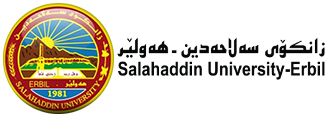 علم النفس التربوي
ونلاحظ أن علم النفس هو ( الدراسة العلمية لسلوك الكائنات الحية ومن بينها الإنسان في مختلف المواقف البيئية التي تعيش فيها وتتفاعل معها هذه الكائنات ).
أما علم النفس التربوي فيقتصر اهتمامه على السلوك الإنساني، وليس سلوك الكائنات الحية الأخرى ، ومحددة في المواقف التربوية وليس المواقف أو البيئة على اختلاف أنواعها.
علم النفس التربوي
النشأة
التعريف
الأهمية
الأهداف
المجالات
علاقة علم النفس التربوي بفروع علم النفس :
1- علم النفس العام
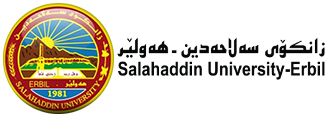 علم النفس التربوي
ولا يعني هذا أنهما منفصلان، فمن غير المنطقي فصل الفرع عن الأصل، وإنما يعني كل منهما علماَ مستقلاً والعلاقة بينهما تبادلية. أنهما يشتركان في الطريقة العلمية للدراسة والبحث ، كما يشتركان في دراسة الظواهر السلوكية على اعتبار أنها موضوع اهتماميهما، ولكن في علم النفس التربوي الاهتمام بالسلوك الإنساني
علم النفس التربوي
النشأة
التعريف
الأهمية
الأهداف
المجالات
علاقة علم النفس التربوي بفروع علم النفس :
1- علم النفس العام
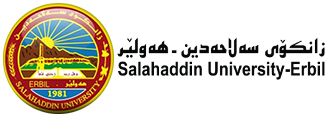 علم النفس التربوي
تشكل المواقف التربوية الجانب الأساسي الثاني من تعريف علم النفس التربوي؛ باعتبارها محاولة لتغير سلوك المتعلمين، أو تعليمهم أنماط سلوكية جديدة كالقراءة، وعلم النفس التربوي يعمل على تزويد التربية بالمبادىء العلمية كالتعزيز، والتعميم والانتقال وغيرها لذلك يعتبر الفرع التطبيقي الذي يطبق مبادئ علم النفس في ميدان التربية؛ والتي تهدف إلى إحداث تغيرات مرغوب فيها في سلوك المتعلم   وصولا إلى الأهداف المنشودة وهي التغير أو التعليم أو التعديل للأنماط السلوكية لدى الأفراد.
علم النفس التربوي
النشأة
التعريف
الأهمية
الأهداف
المجالات
علاقة علم النفس التربوي بفروع علم النفس :
2- التربية
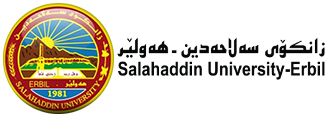 علم النفس التربوي
ومما سبق تتضح العلاقة بين الميادين الثلاث علم النفس التربوي بالتربية وعلاقته بعلم النفس العام بأنها علاقة تبادلية، واعتماد كل منهما على الآخر ، وتتضح المكانة الوسط التي يحتلها علم النفس التربوي بينهما وتعود هذه العلاقة إلى اهتمام الميادين الثلاث بظواهر السلوك الإنساني.
علم النفس التربوي
النشأة
التعريف
الأهمية
الأهداف
المجالات
علاقة علم النفس التربوي بفروع علم النفس :
2- التربية
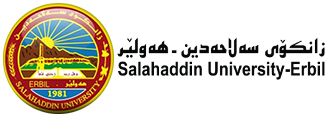 علم النفس التربوي
يهتم علم النفس النمو بدراسة التغيرات التي تطرأ على السلوك الإنساني في مختلف مراحل الحياة والعوامل التي تؤثر فيها، ويهتم بدراسة الخصائص الإنمائية للأطفال والمراهقين من جميع الجوانب الجسمية والعقلية والانفعالية واللغوية؛ وهؤلاء يعتبرون أعظم المستهلكين للعملية التعليمية
علم النفس التربوي
النشأة
التعريف
الأهمية
الأهداف
المجالات
علاقة علم النفس التربوي بفروع علم النفس :
3- علم نفس النمو
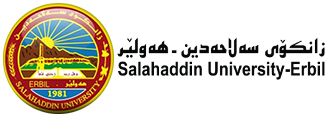 علم النفس التربوي
إن دراسة النمو ذات أهمية بالغة لعالم النفس التربوي، ومهمة للمعلمين والآباء؛ حيث إنها تساعد في تحديد معايير النمو السوي عند الإنسان في مراحله العمرية المختلفة، وهذه المعايير قد تساعدنا في الحكم على النمو إن كان سويا أو غير سوي ، وبالتالي تساعد المهتمين في فهم خصائص كل مرحلة والعوامل التي تؤثر فيها مما يستفيد منها المختصين في علم النفس التربوي
علم النفس التربوي
النشأة
التعريف
الأهمية
الأهداف
المجالات
علاقة علم النفس التربوي بفروع علم النفس :
3- علم نفس النمو
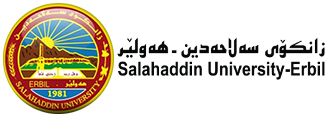 علم النفس التربوي
يهدف هذا العلم إلى دراسة الفروق الموجودة بين الأفراد  والقدرات بينهم، والتعرّف على الحالات الشاذة والمنحرفة بين الأفراد؛ وبالتالي يستفيد علم النفس التربوي من ذلك في تقديم أفضل الطرق والأساليب الدراسية لهذه الفئات.
علم النفس التربوي
النشأة
التعريف
الأهمية
الأهداف
المجالات
علاقة علم النفس التربوي بفروع علم النفس :
4- علم نفس الفروق الفردية
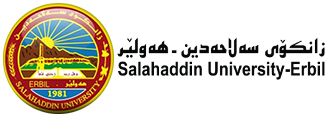 علم النفس التربوي
إن المعلم بحاجة ماسة للتعرف على الصفات والخصائص النفسية للإنسان عن طريق الاختبارات التحصيلية والاتجاهات والميول، وذلك بهدف التشخيص والعلاج بعد أن يكون قد تم إعدادها من قبل أخصائي القياس والتقويم.
علم النفس التربوي
النشأة
التعريف
الأهمية
الأهداف
المجالات
علاقة علم النفس التربوي بفروع علم النفس :
5- القياس والتقويم
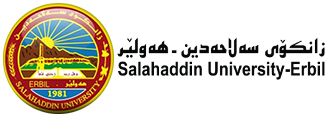 علم النفس التربوي
يهدف إلى دراسة سلوك الأفراد والجماعات في المواقف الاجتماعية, وفهم المشكلات الاجتماعية وطرق حلها ,وديناميات  الجماعة ،حيث أن المعلم  يقضي جزءاً كبيراً من وقت عمله في التعامل مع التلاميذ كجماعات، ولذلك فهو بحاجة إلى فهم مباديء السلوك الجماعي, ليصبح أكثر قدرة على التعامل  في المواقف الجماعية التي تسهل التعلم.
علم النفس التربوي
النشأة
التعريف
الأهمية
الأهداف
المجالات
علاقة علم النفس التربوي بفروع علم النفس :
6- علم النفس الاجتماعي
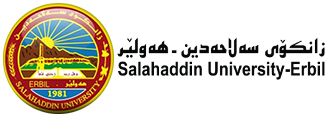 علم النفس التربوي
يعمل هذا الفرع على دراسة مبادئ التعلم وشروطه ، وتطبيق ذلك على المواقف التعليمية.
علم النفس التربوي
النشأة
التعريف
الأهمية
الأهداف
المجالات
علاقة علم النفس التربوي بفروع علم النفس :
7- علم النفس التعلم
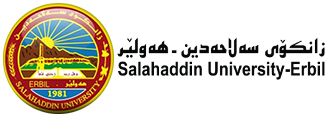 نشاط (1-3)
علم النفس العام
التربية
علم نفس النمو
علم نفس الفروق الفردية
القياس والتقويم
علم النفس الاجتماعي
علم نفس التعلم
مع أفراد مجموعتك وضح العلاقة بين علم النفس التربوي وكل من :